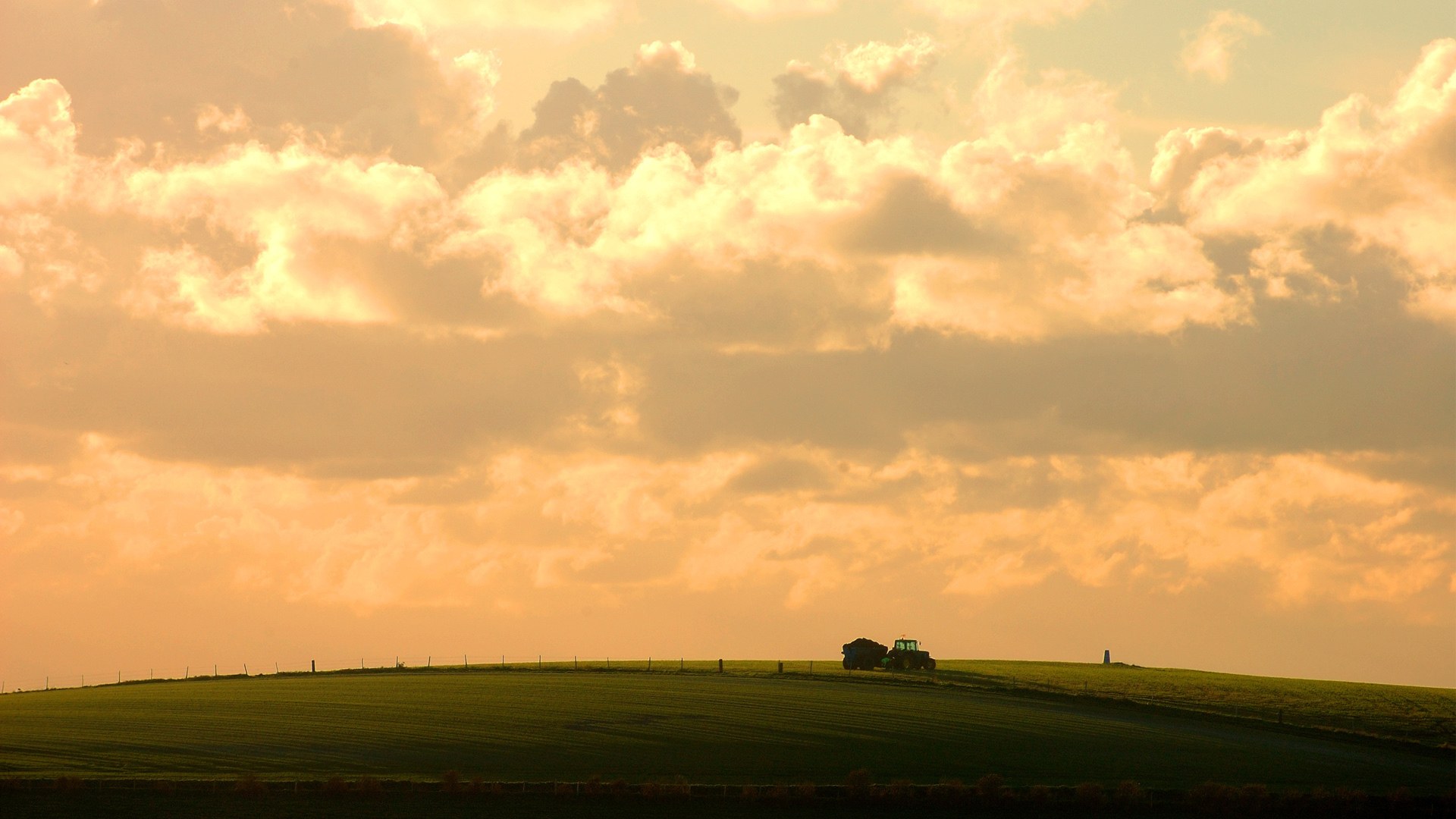 Ігри тварин
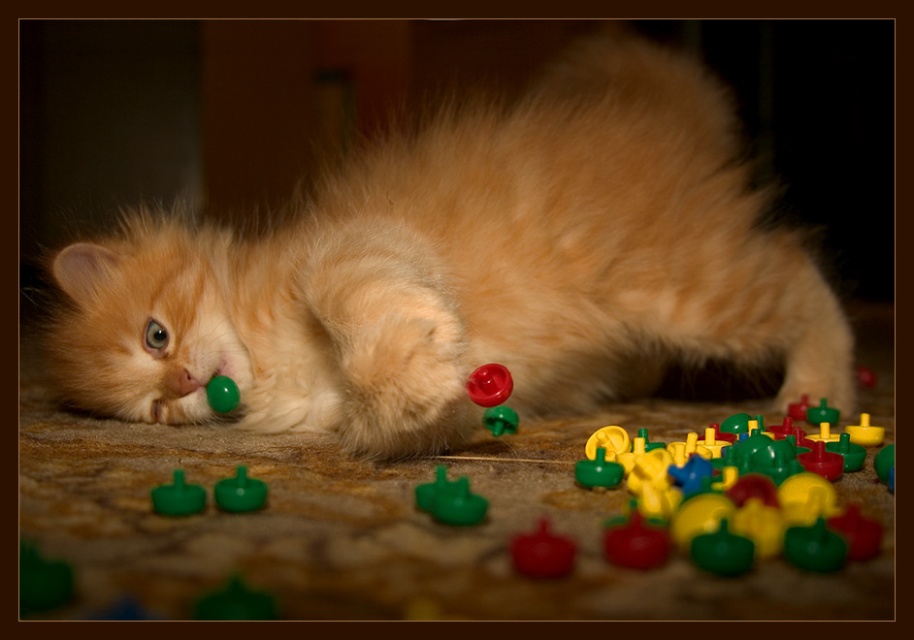 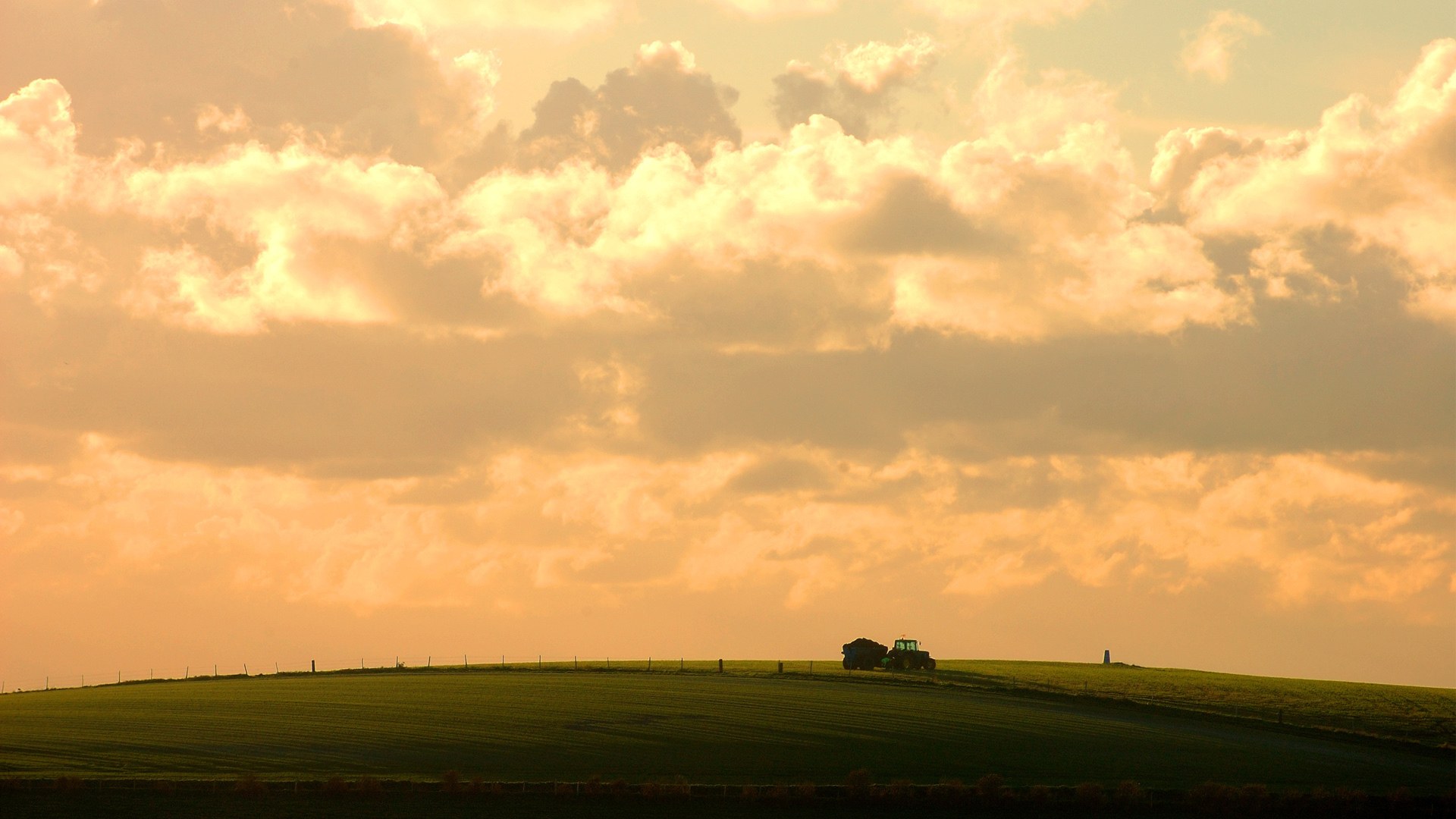 Гра - це
Один з видів активності людини і тварини, який виникає на пеній ступені еволюції.
Це діяльність, заняття, яке існує для проведення вільного часу розваги тощо.
Вид непродуктивної активності заради самого ппроцесу
Виконання певних ролей.
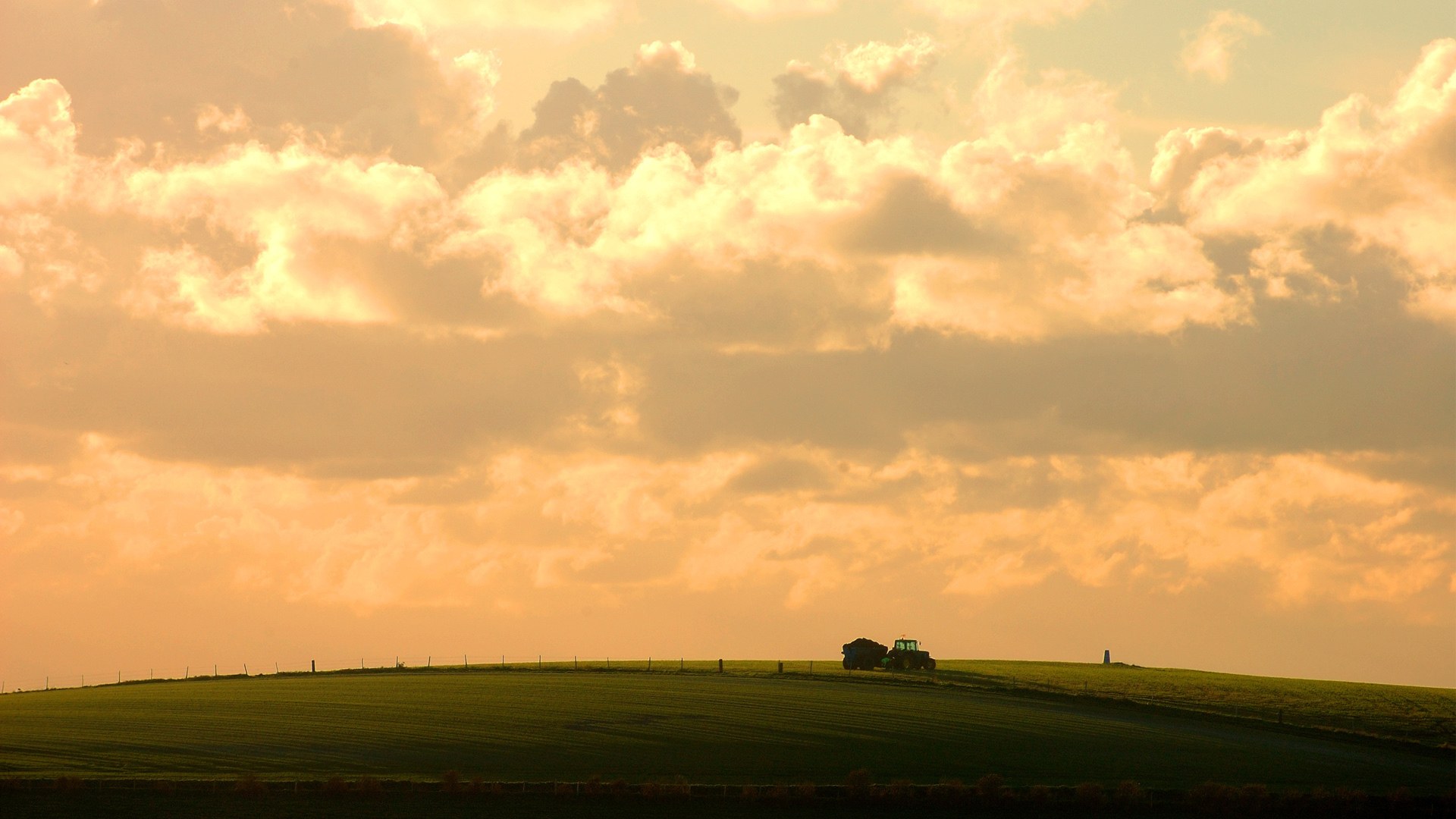 Гра характерна не всім тваринам, а лише тим, в онтонегезі яких є такий період, як дитинство
Гра орієнтована не стільки на результат, скільки на процес.
У всіх формах гри йде імітація конкретних доволі серйозних ситуацій.
Гра має добровольний характер.
Умовою виникнення гри є комфортний стан організму
Грі притаманний високий позитивно-емоційний компонент
Особливості гри
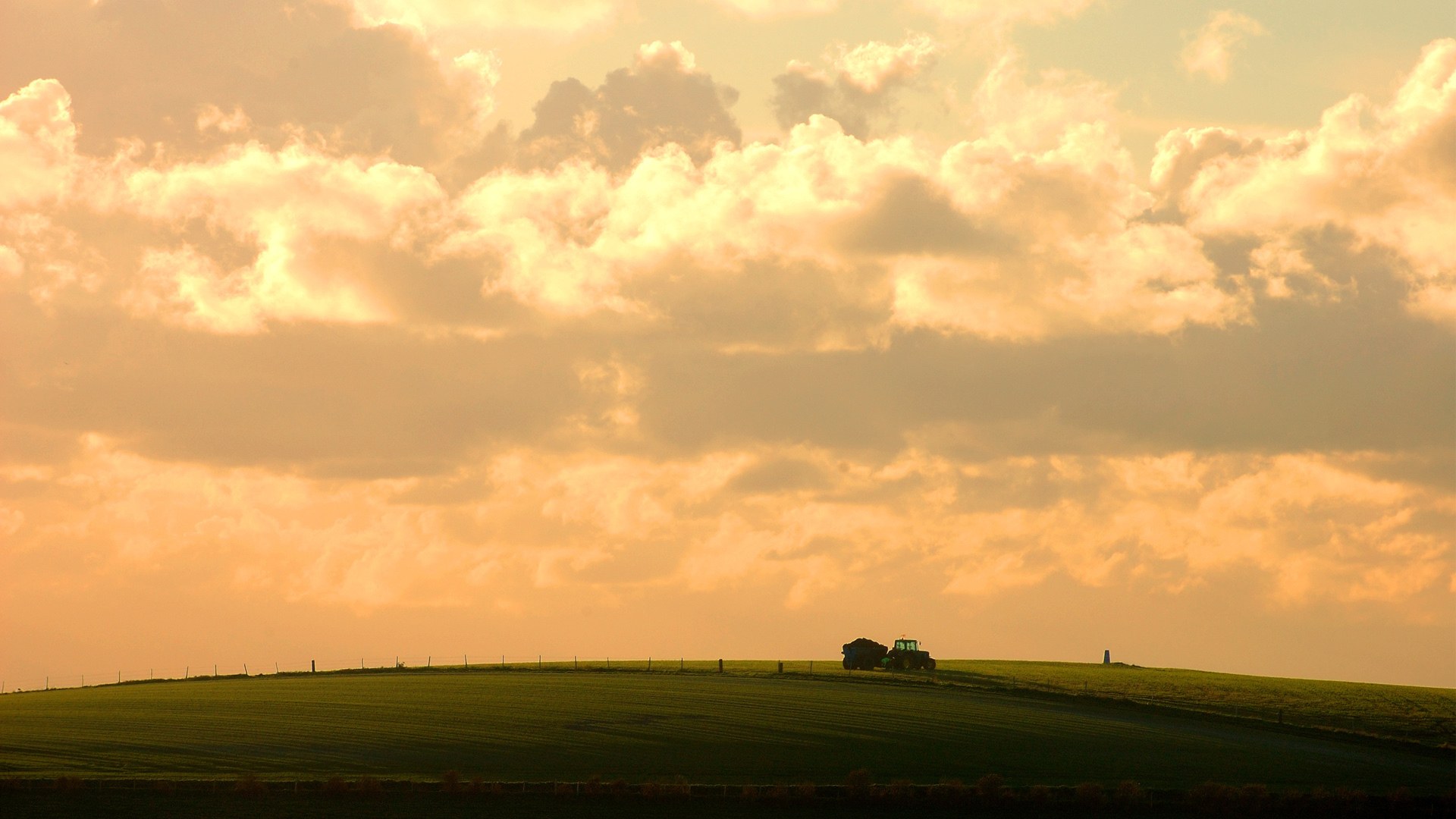 В грі тварин можна помітити різні форми поведінки:
Соціальний елемент (відносини з сородичами)
Шлюбну поведінку
Елементи гніздобудування
Елементи турботи про нащадків
Елементи харчодобуваючої поведінки
Елементи реакцій захисту та нападу тощо
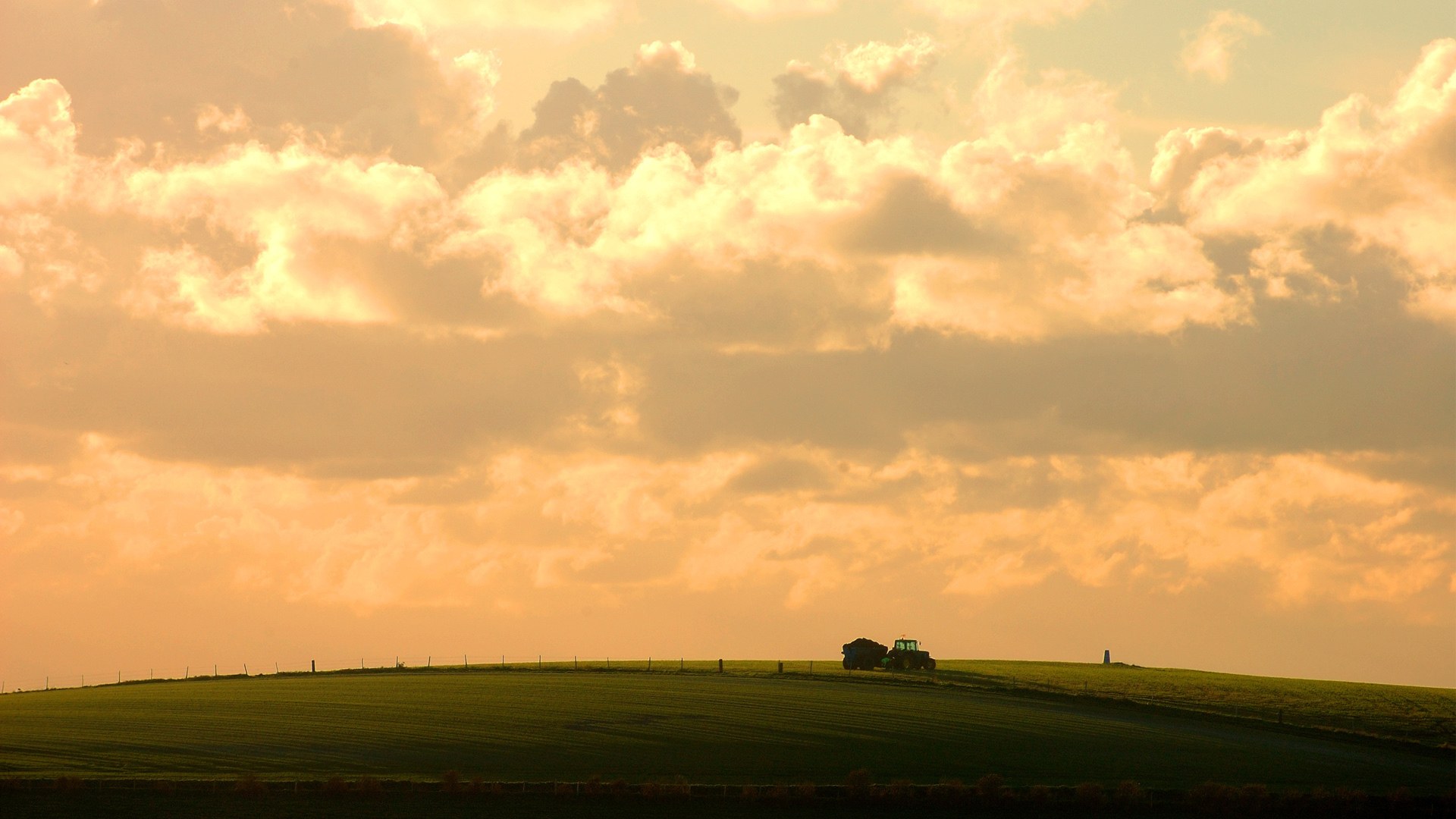 Функції гри:
Витрата надлишкової енергії
Підготовка та тренування дорослого життя, виробітка необхідних навичок.
Дослідницька та пізнавальна.
Розвиток необхідних якостей
Соціалізація.
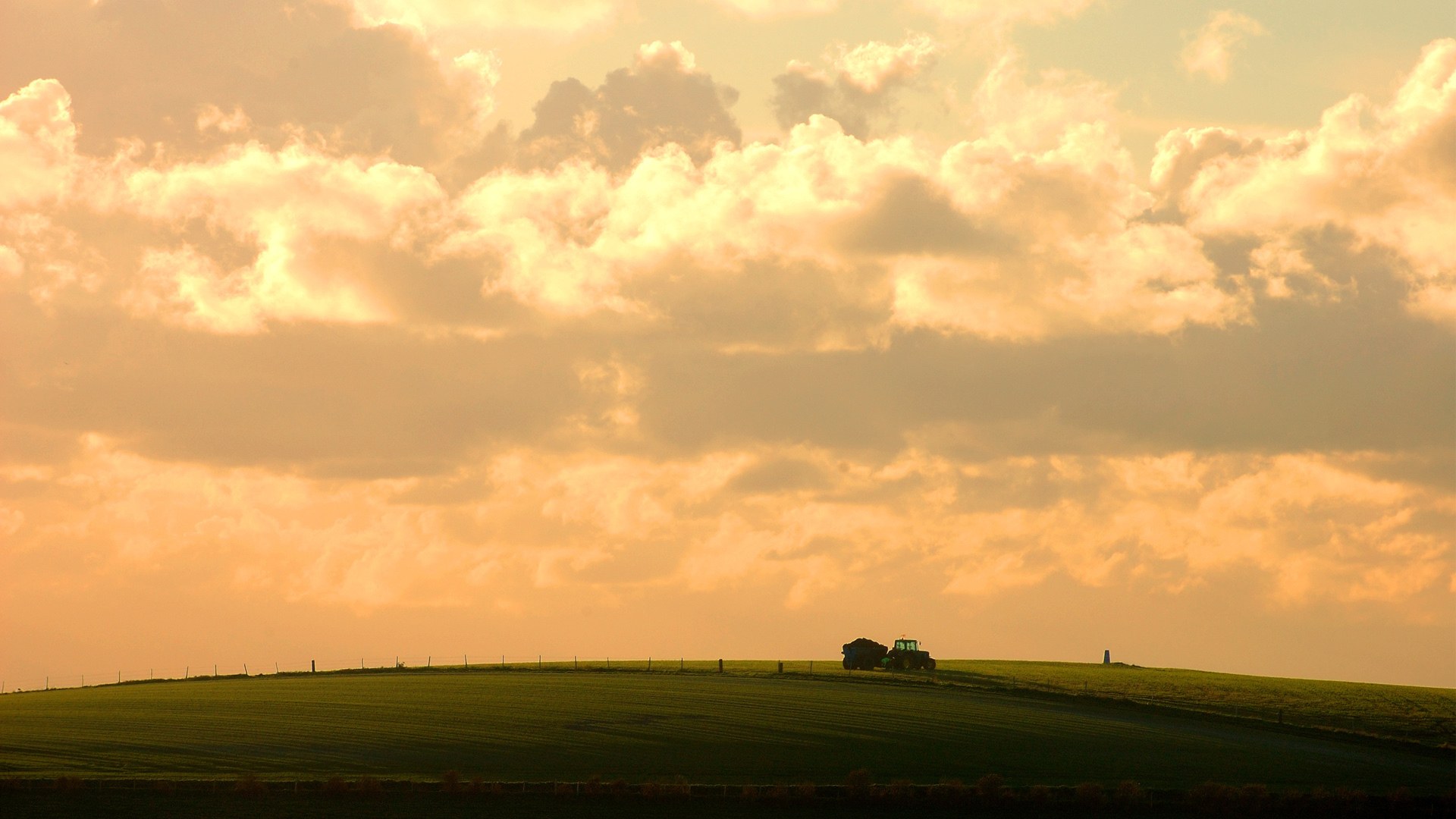 Форми ігор:
Рухливі ігри
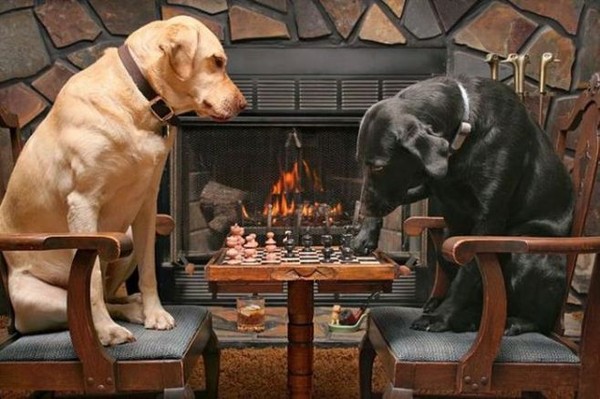 Маніпулятивні ігри
Соціальні ігри
Образне фантазування
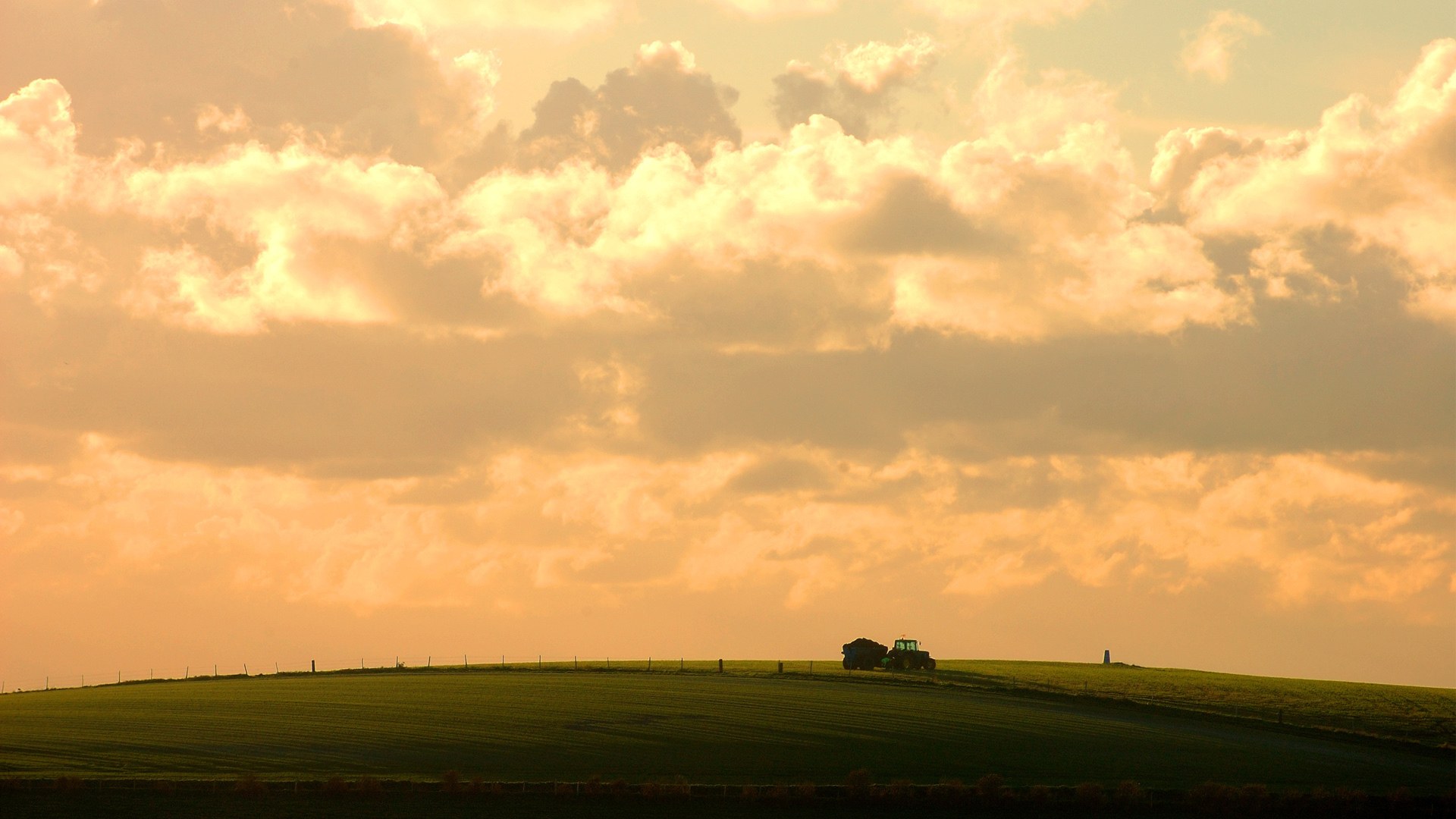 Рухливі ігри
Погоні, переслідування, підкидання, біг, стрибки і всі елементи охоти за здолбиччю.
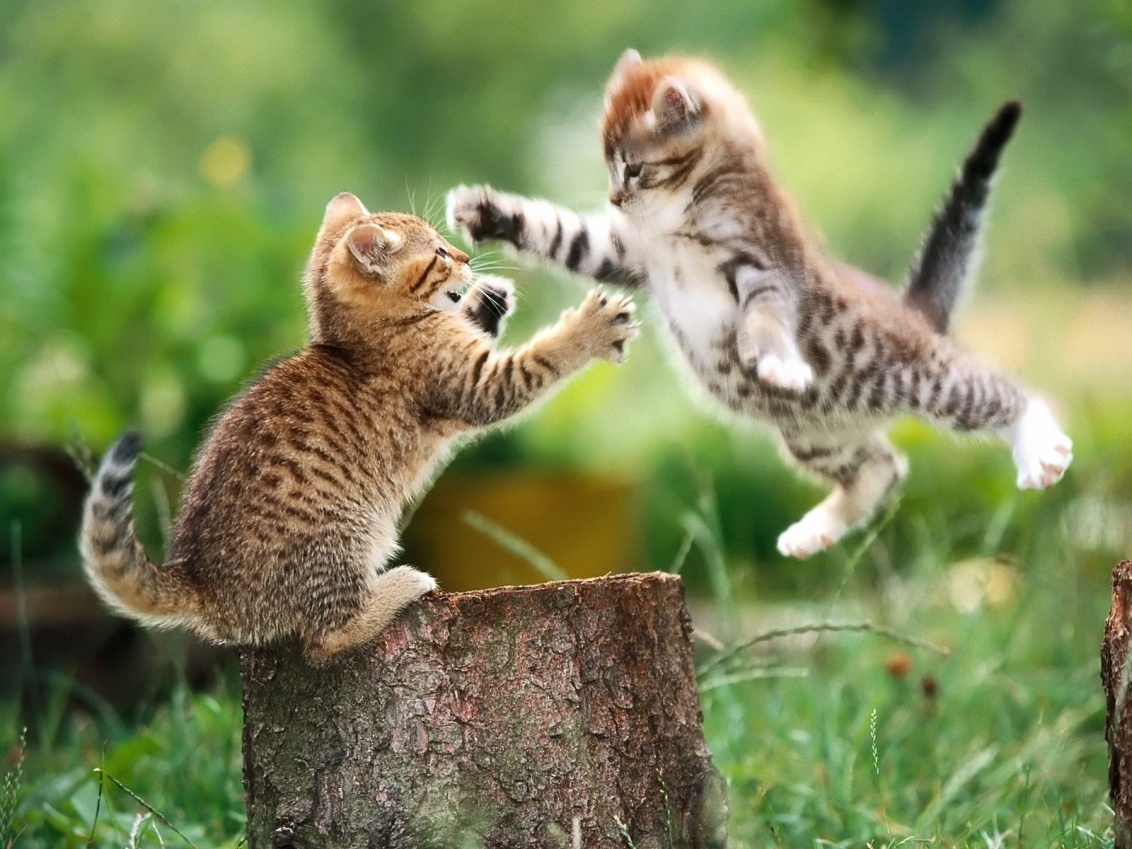 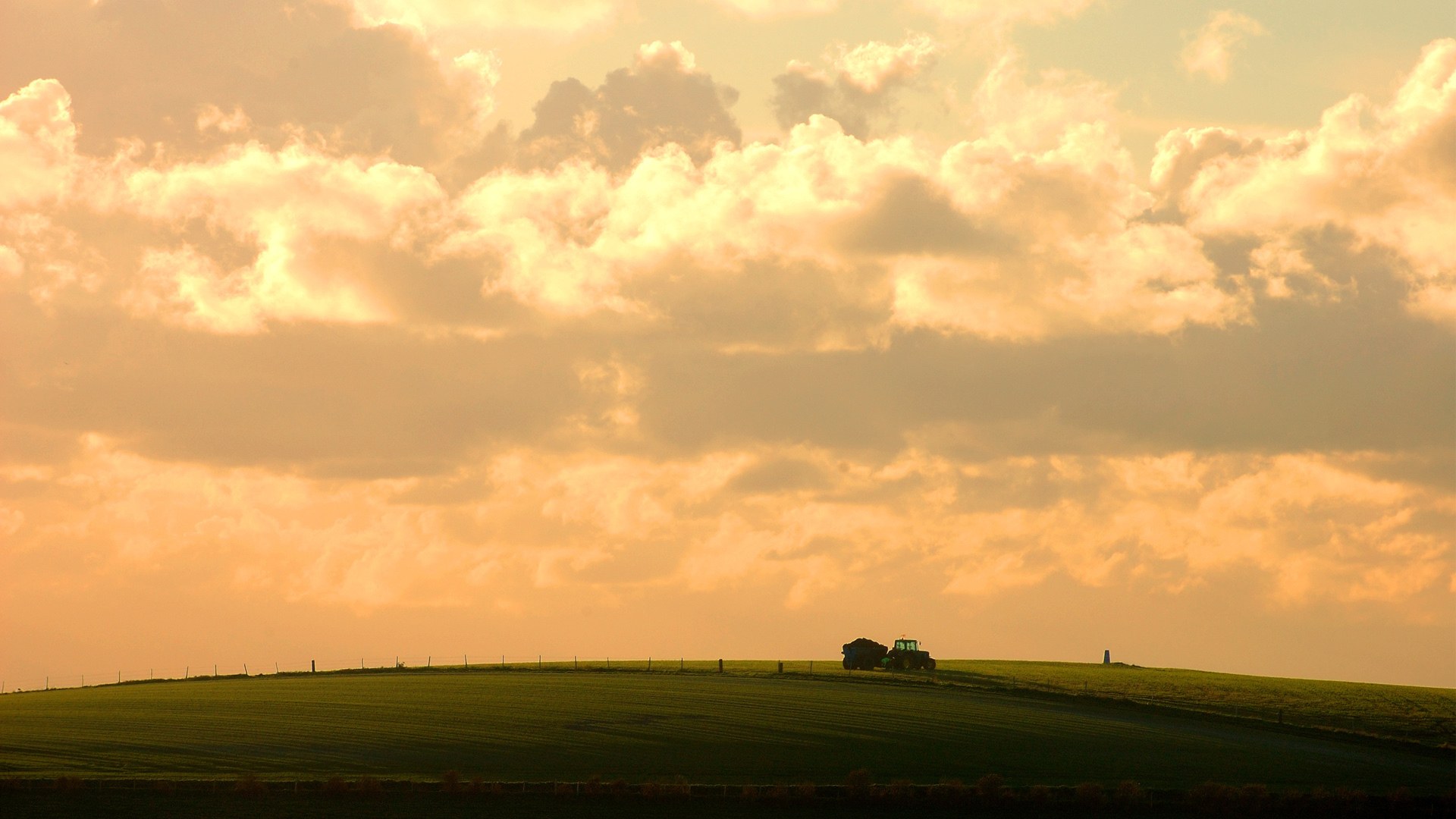 Манипулятивні ігри
Ігри з предметами формують, удосконалюють важливі компоненти різних форм поведінки, зокрема, харчової, гніздобудувальної тощо.
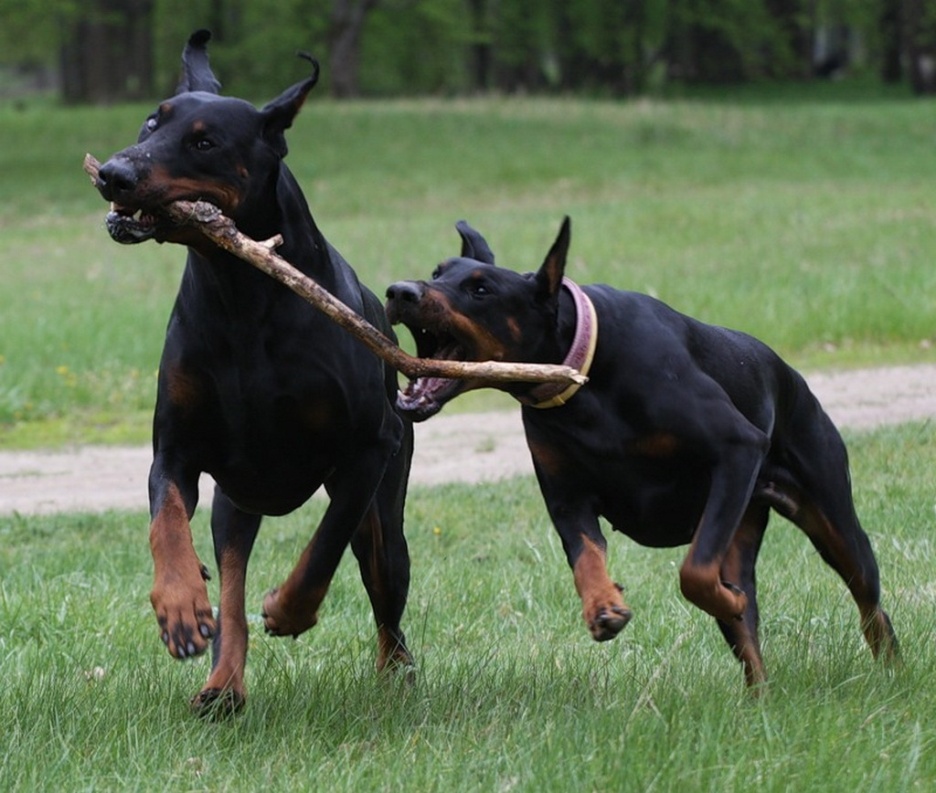 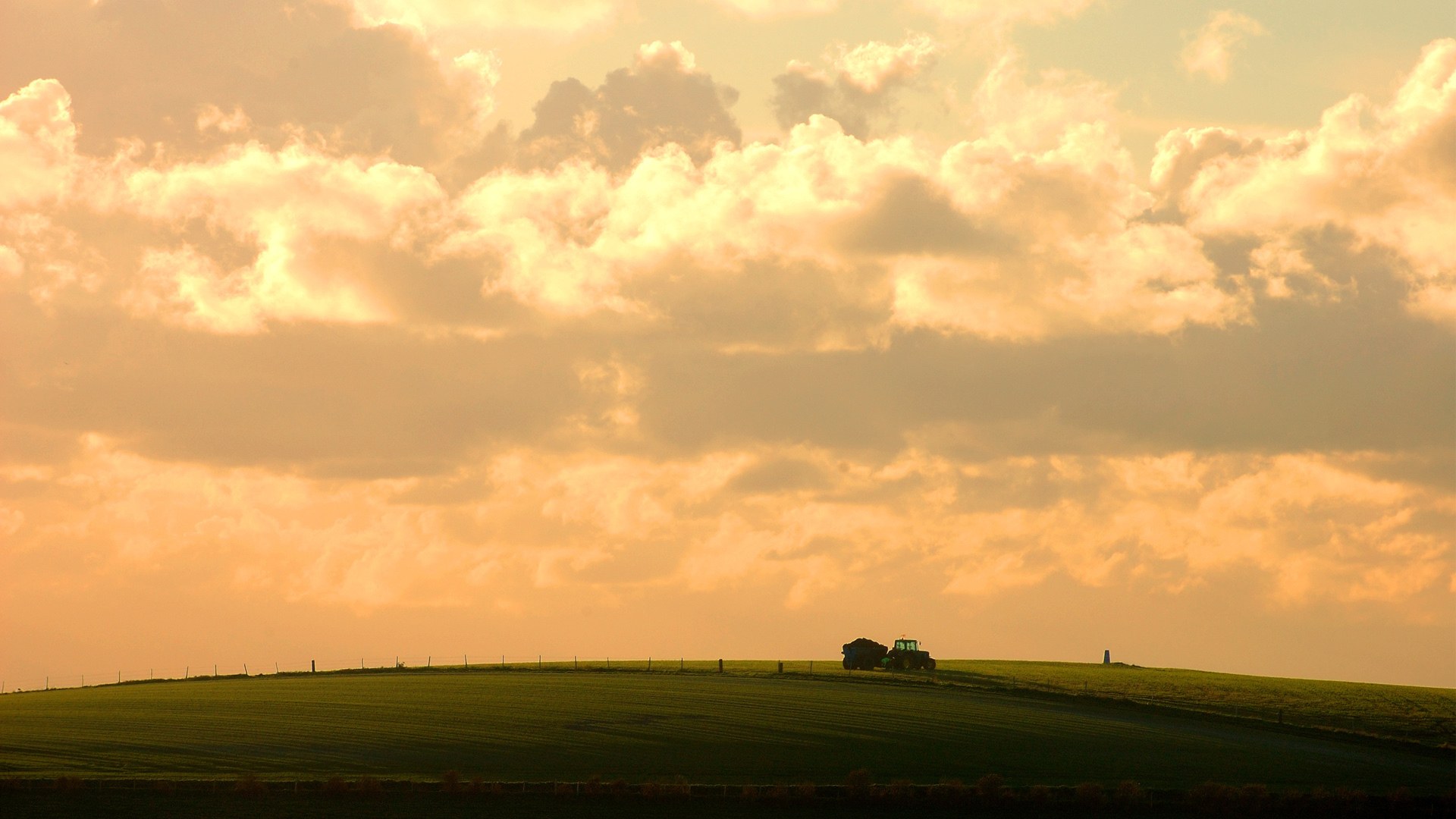 Соціальні ігри
Ці ігри характерні для тварин, які живуть в складноорганізованих спільнотах. В процесі таких ігор тренуються майбутні соціальні навчики та закладаються основи ієрархічної взаємодії
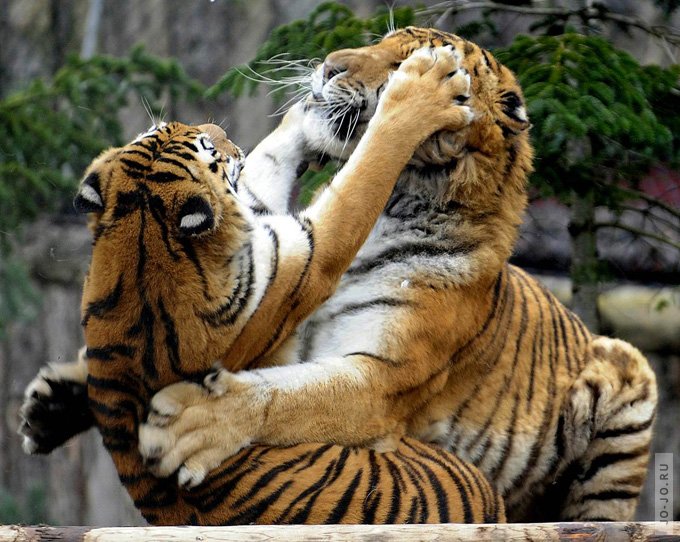 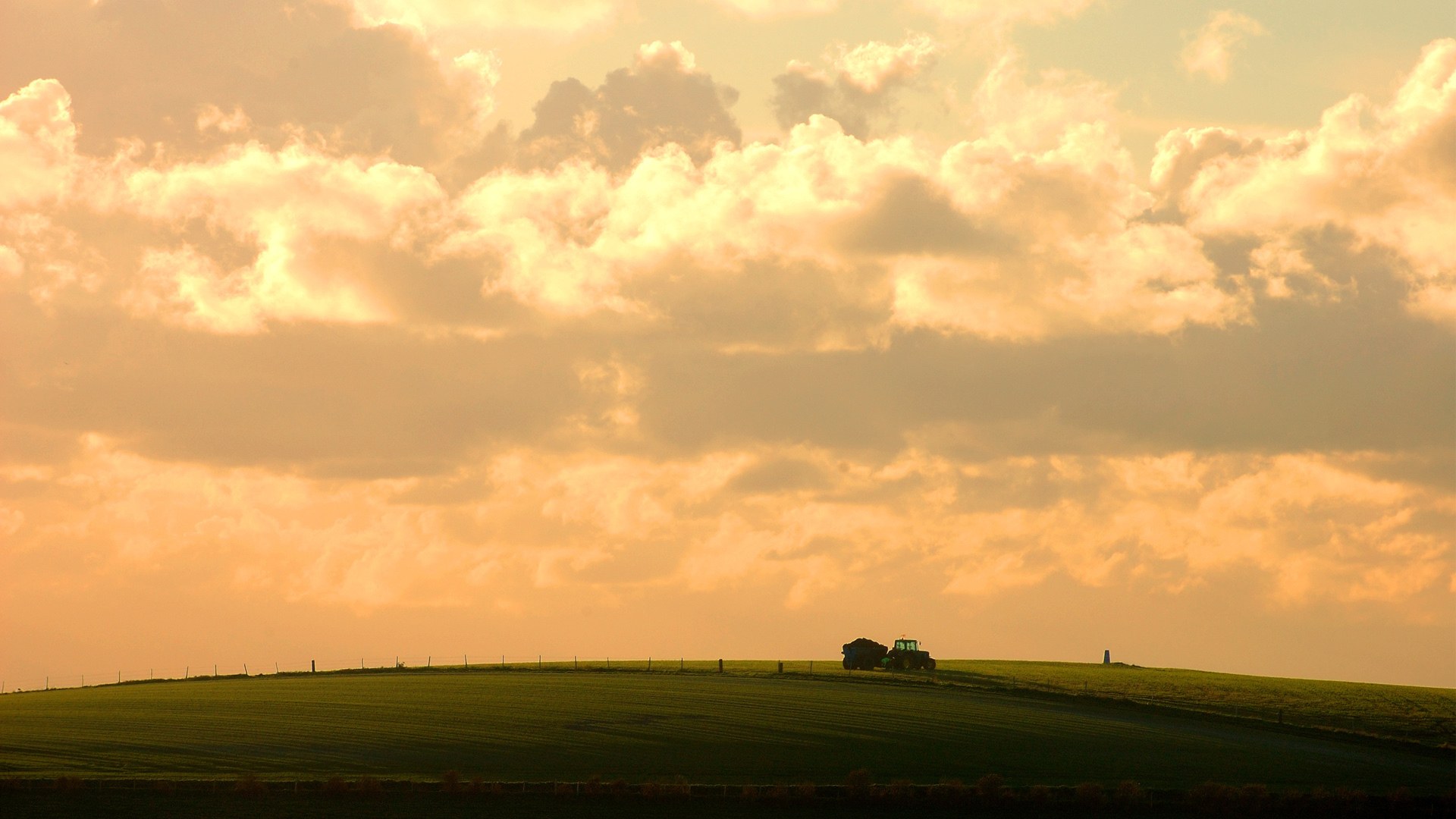 Образне фантазування
Це ігри із уявними предметами або в уявних обставинах
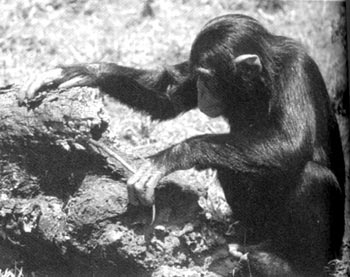